SPD ECAL  status31 Marth 2022
ECAL position inside of  Cryostat
ECAL Support 
End-Cap  layout and general sizes inside of  RS
End-Cap Module design with  cell size 4x4 cm2
Test results with new SiPm S 14160-6015
Development the press form for scintillator production
1
31.03.2022
Oleg Gavrishuk
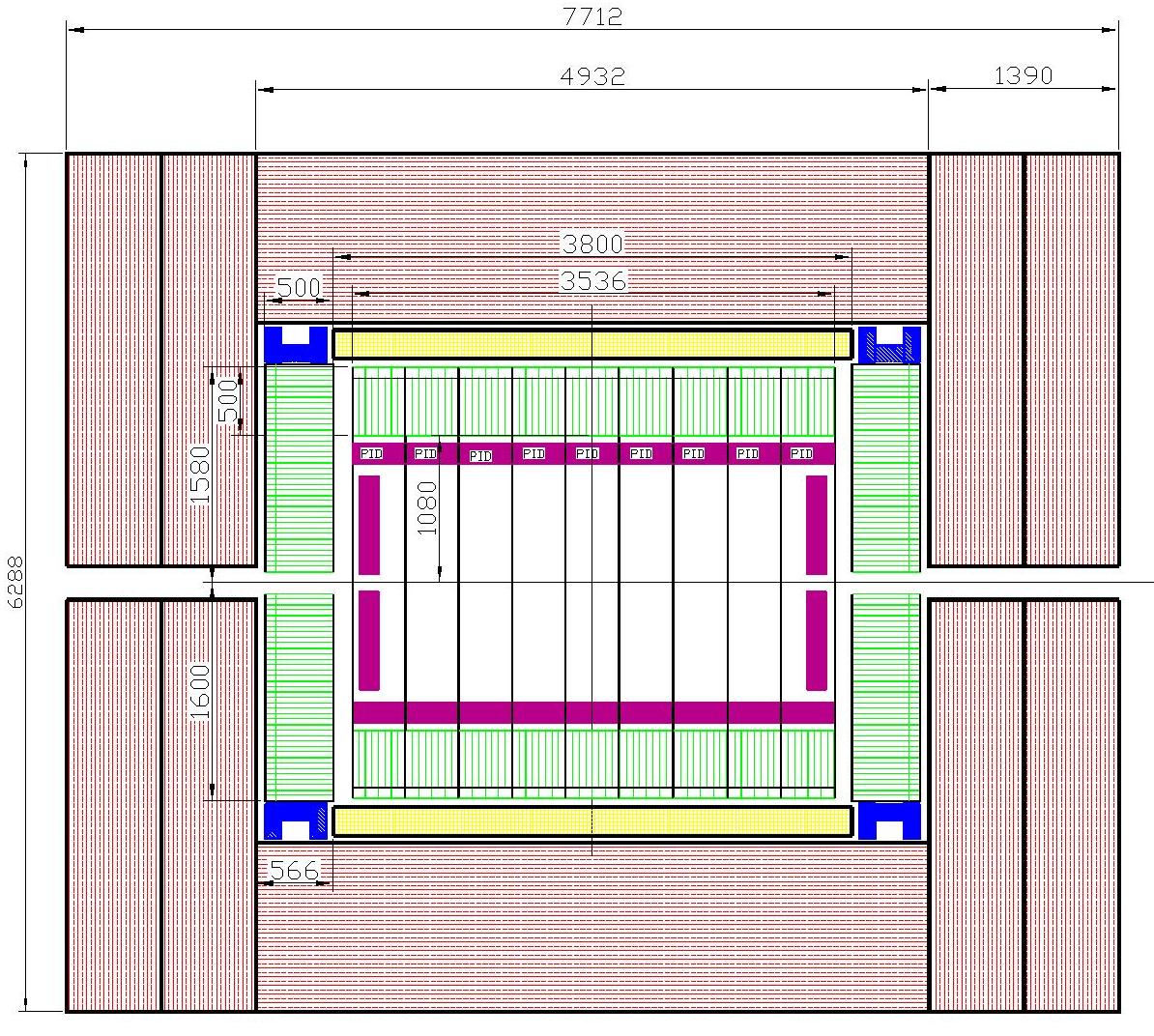 ECAL position (green)in the Cryostat (yellow),  PID (magenta)
and RS (red)
EC-support (blue)
ECAL Barrel  is located inside of  Cryostat  and Range System (RS), as shown  by green hatched boxes.

ECAL End Cups are  located inside of RS

 The calorimeter sizes determine by : 
  thickness itself;
 Criostat  diameter;
-  outer  size of PID.
2
31.03.2022
Oleg Gavrishuk
ECAL Barrel composition
Concept:
Barrel consist from 11 Rings
One Ring divided on 24 sectors
Sector connected to One ADC_64
Air cooling assumed
Cables can  fixed along the sector
Ring   : 1536 cells,          ~4.0 t
11 Rings: 16896 cells,      ~44 t 
FrontEnd Numbers:
Channels:	           16896 
ADCs : 	              264 
Frontend cards :          1056
HV: 	                                 11 
Power (kW):
ADC :                              4.8 
Frontend cards :            1.0 
HV: 	                               1.1
Total:                               6.9
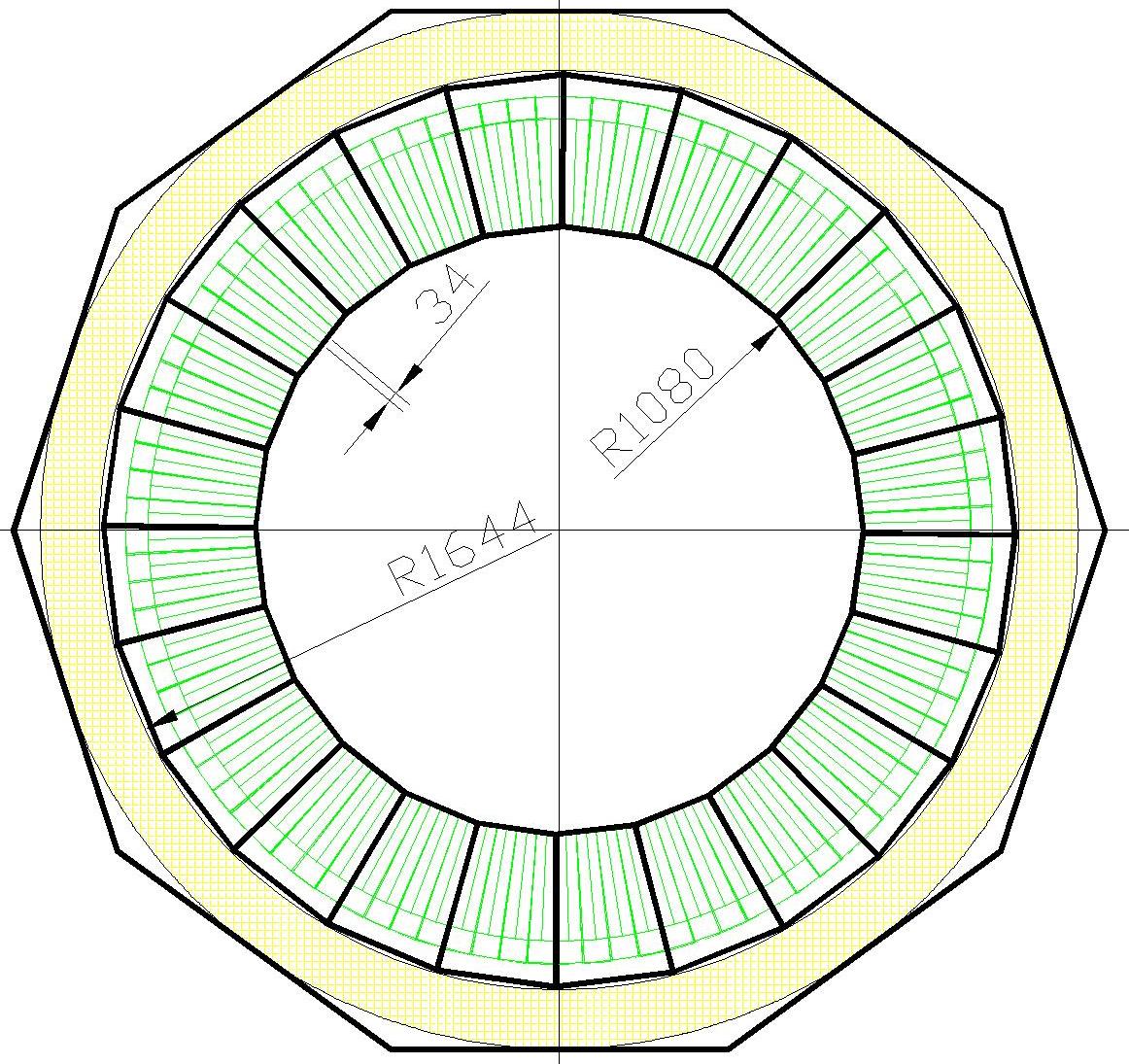 31.03.2022
Oleg Gavrishuk
3
ECAL End Cup composition
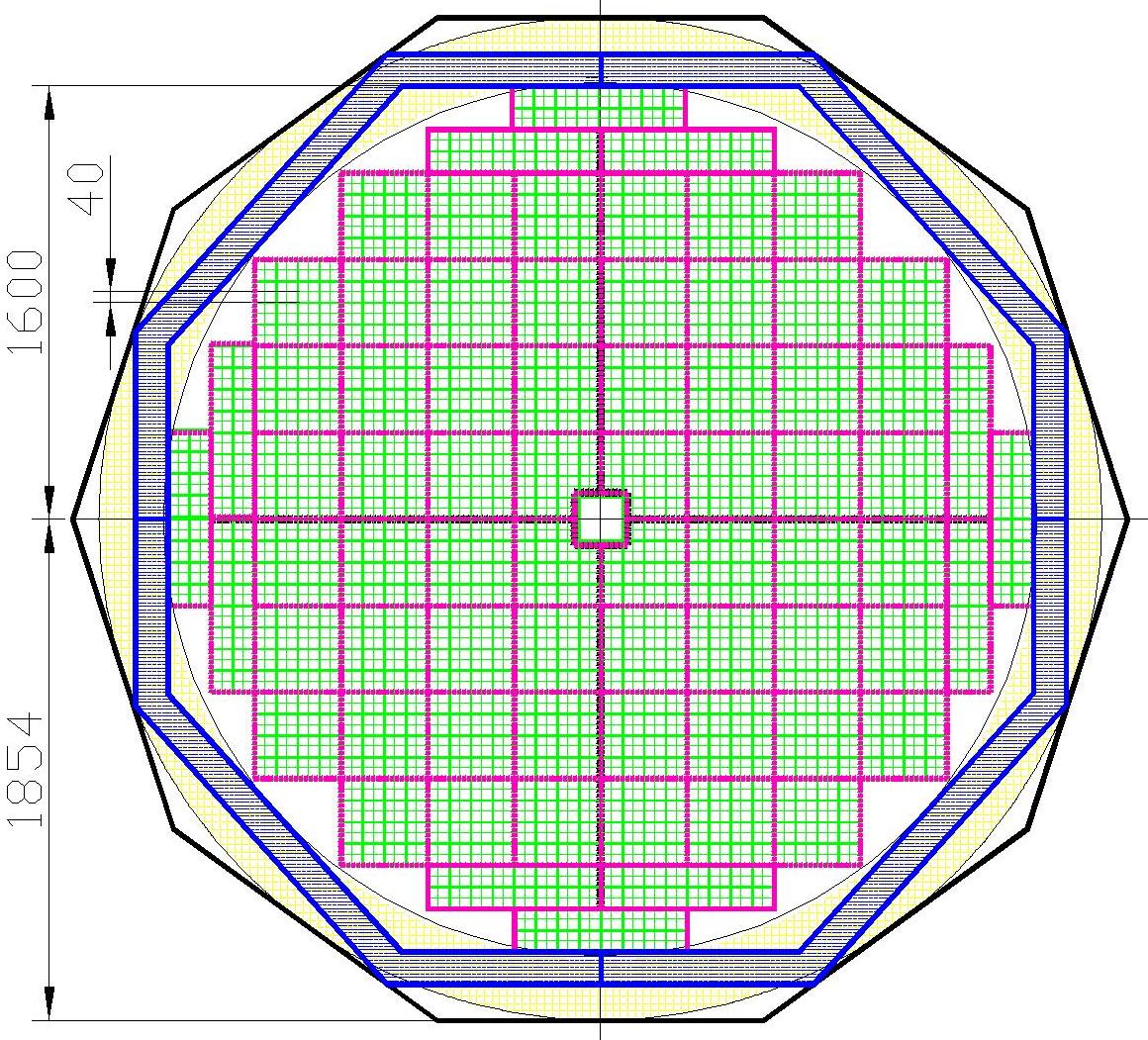 One End-Cap  consists from  4 sectors.One sector      – 1152 ,   of 40x40 mm2;One  End Cup – 4608 cells ;The weight      – 12 tonn (include Frame)Frontend Numbers and Power :ADC64         –  72        –  1296 WAmp_16 ch  –  288        –   288 WPower unit  –      8        –   800 W Total Power  (One)     –  2.4 kW End-Cap – installed  in a frame that supports it. The frame is mounted directly to the RS as shown in this figure. All dimensions are in millimeters. The holes of size 160 ×160 mm2.
31.03.2022
OLeg Gavrishchuk
4
ECAL mounting inside of the cryostat
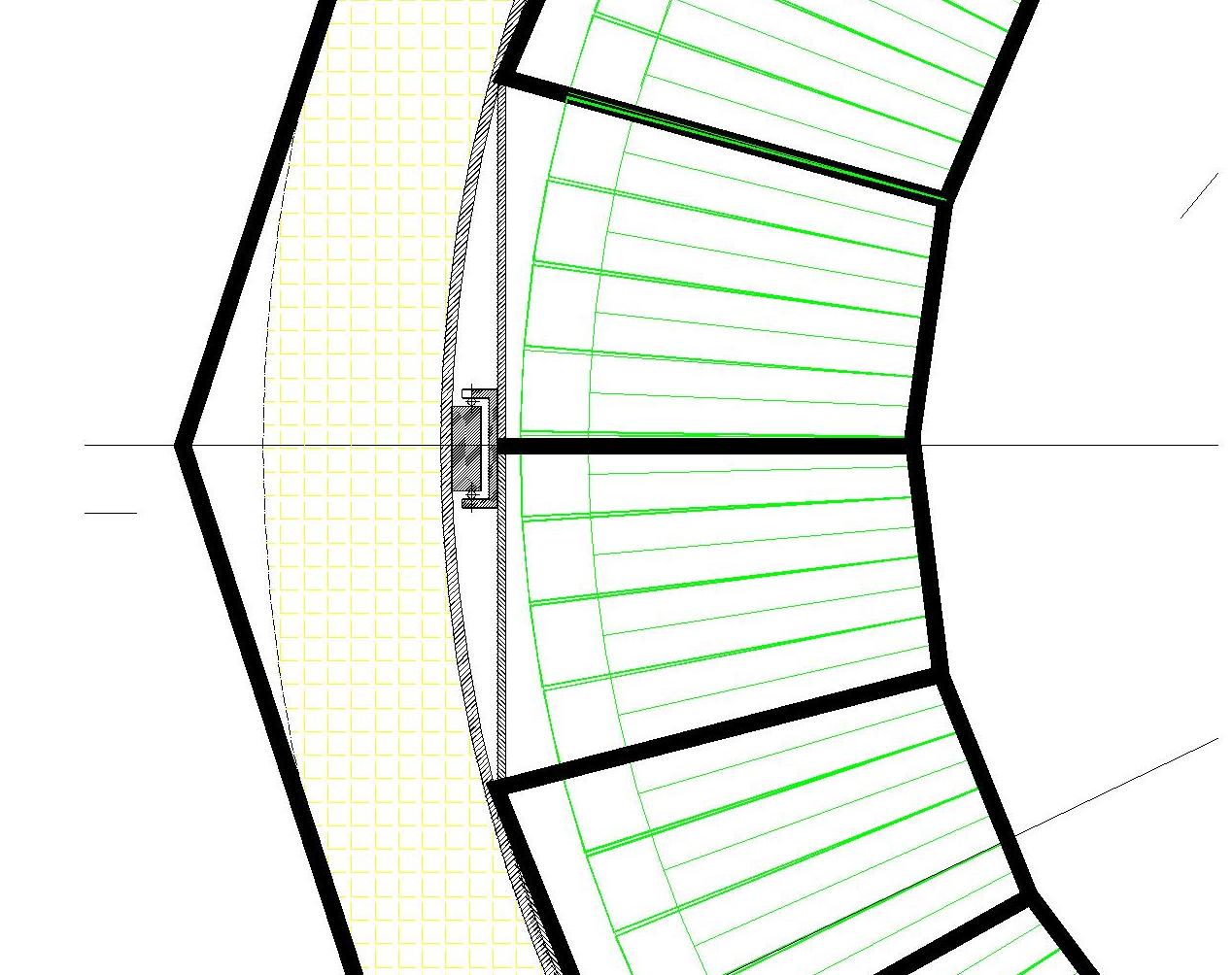 Concept:
Rails welded to Cryostat inner side
Roller  fixed on  the ECALs ring
ECAL ring is rolled into the cryostat
31.03.2022
Oleg Gavrishuk
5
ECAL mounting inside of the cryostat
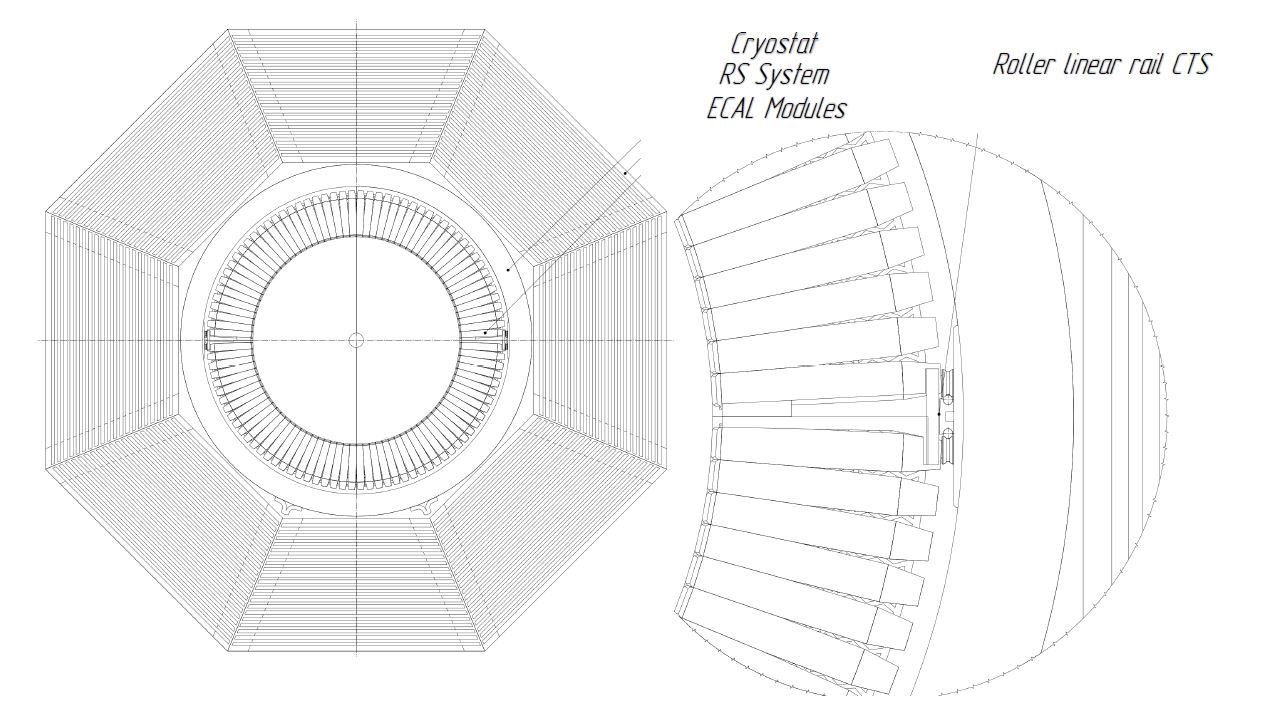 31.03.2022
Oleg Gavrishuk
6
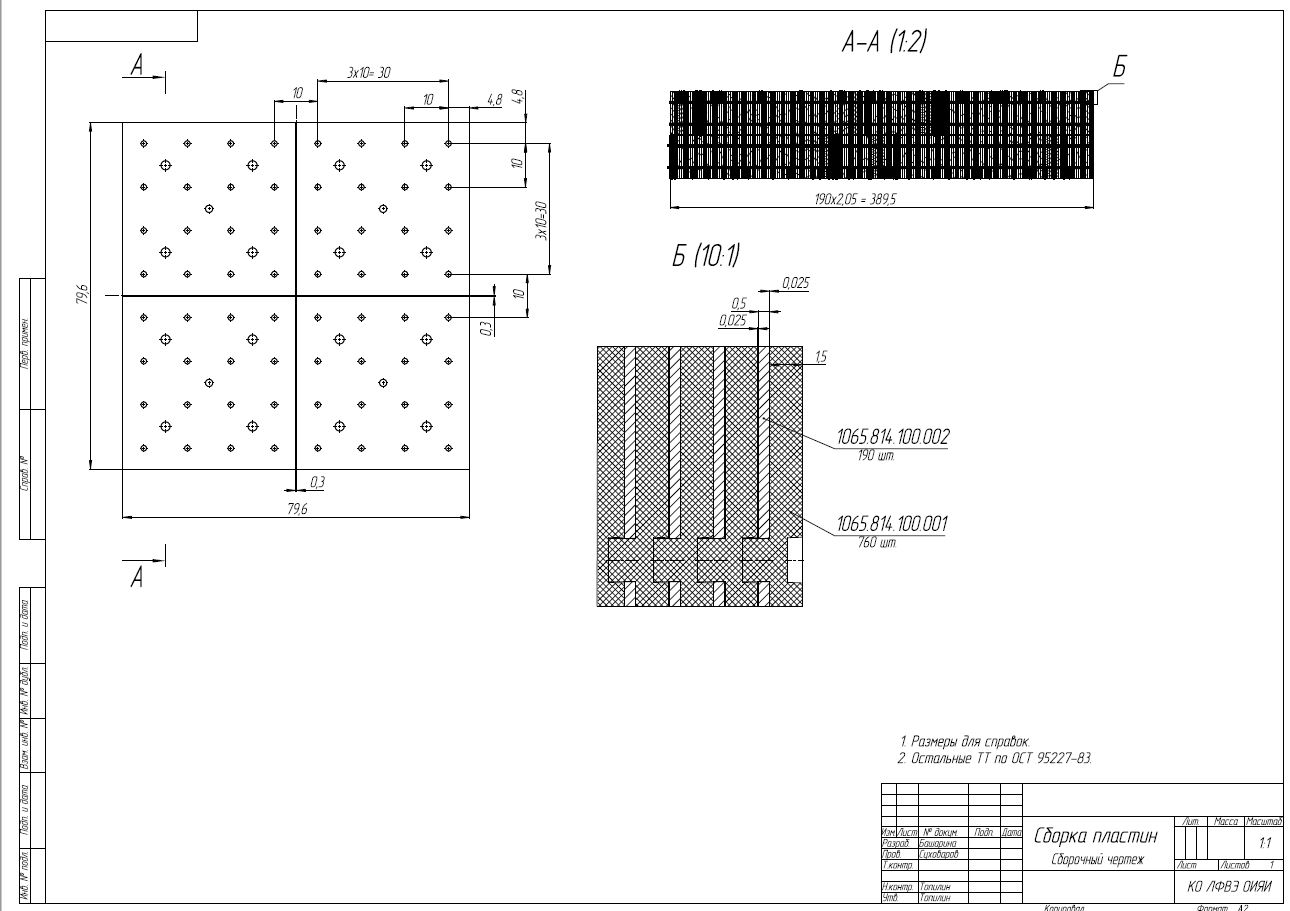 End-Cap Module (4x4) design
Gavrishchuk O.
7
7
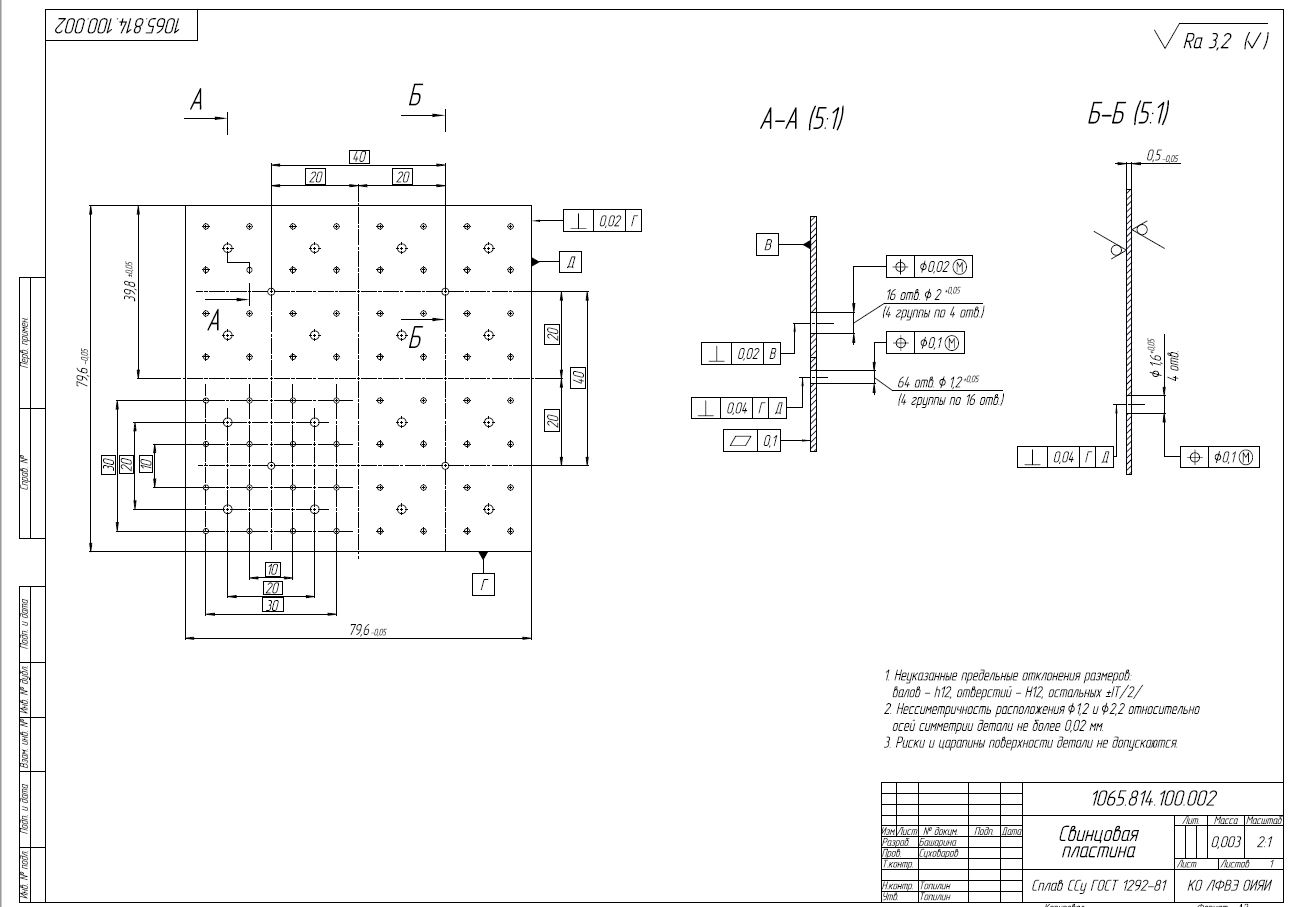 End-Cap module Lead plate
Gavrishchuk O.
8
8
ECAL SPD  with new SiPm  (MPPC) S14160-6015 series
Pitch size - 15 microns  
 Sensitive area - 6x6 mm2 
 PDE ~ 30 %
 Pixels Number  - 160.000
Signal edge time
Dark current
Break point vs temperature
Temperature stability vs overvoltage
Cosmic tests with 15 and 25 pitch sizes
Press form development for 40x40 cm2 cells
Gavrishchuk O.
9
S14160-6015  Dark Current
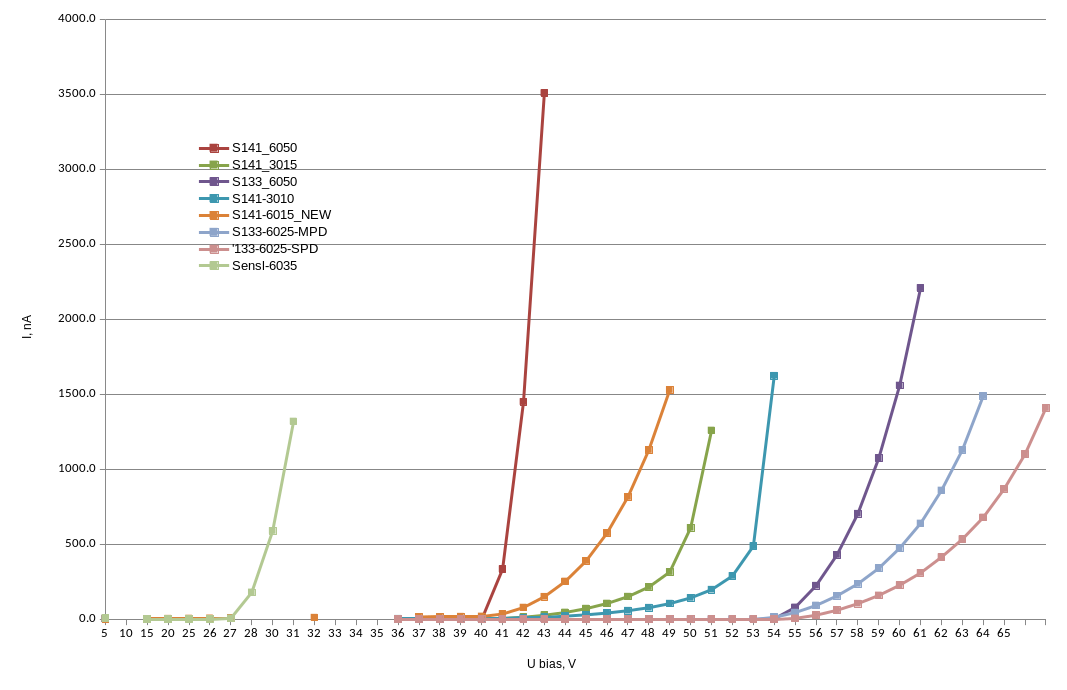 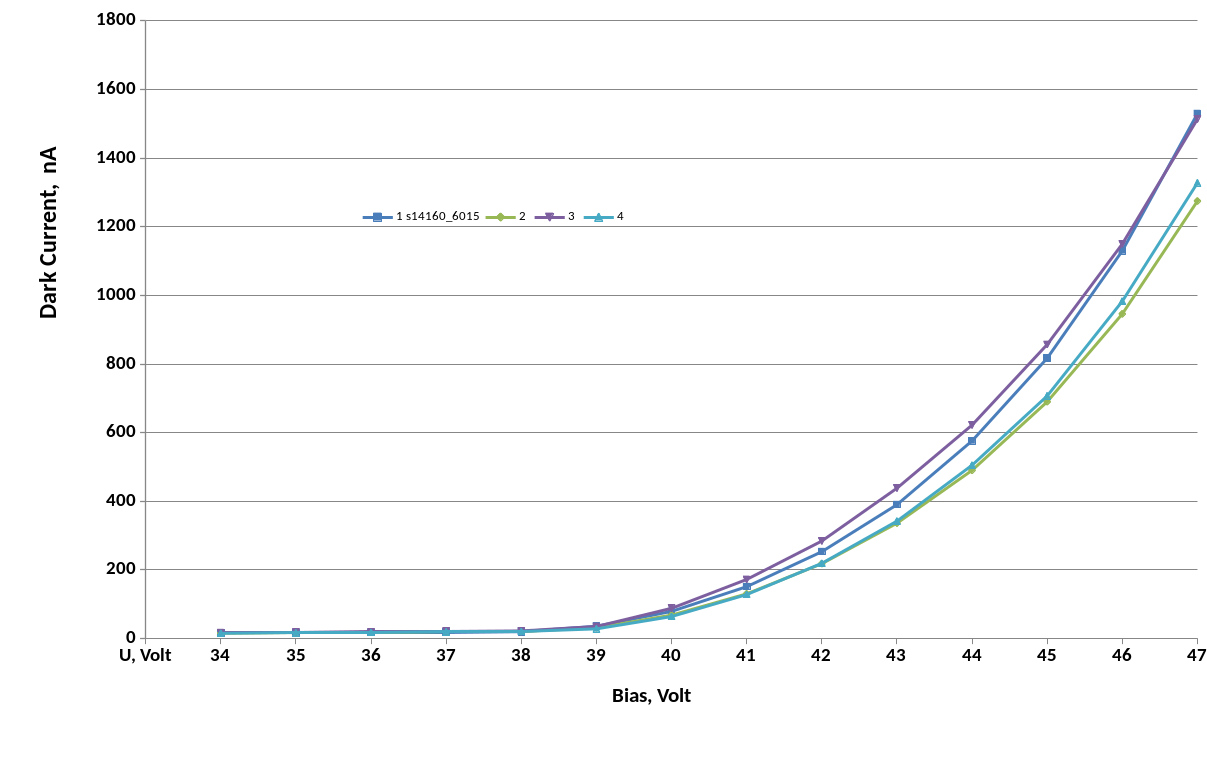 Gavrishchuk O.
10
10
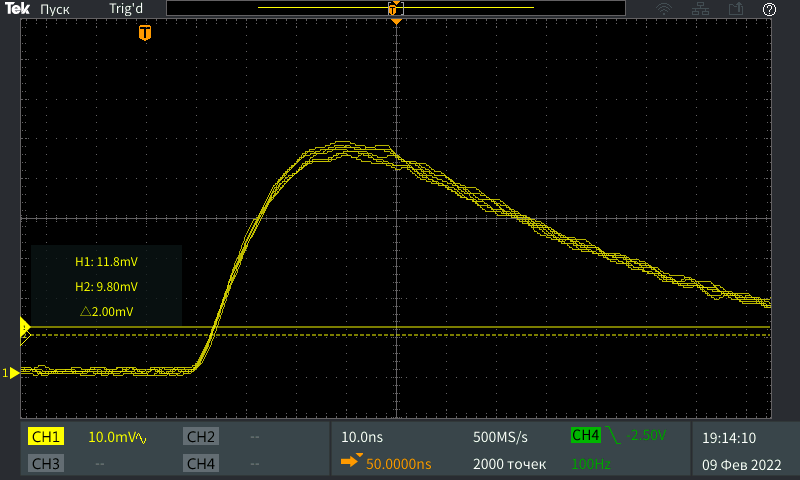 S14160-6015
SiPm Signals edges time :
Leading 30-40 ns 
Trailing 80-100 ns
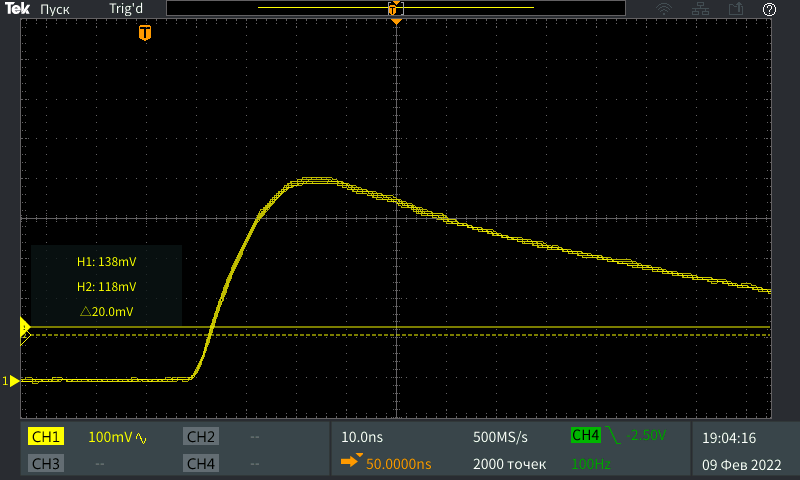 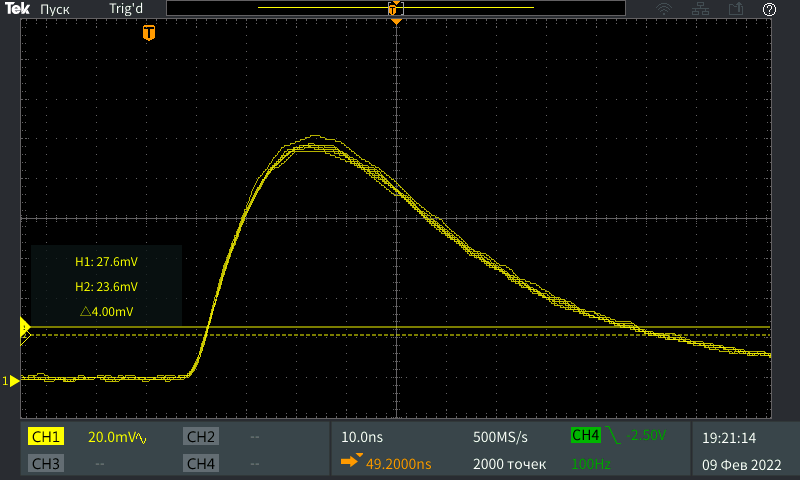 S14160-6050
S13360-6025
Gavrishchuk O.
11
11
S14160-6015  Break Point vs Temperature
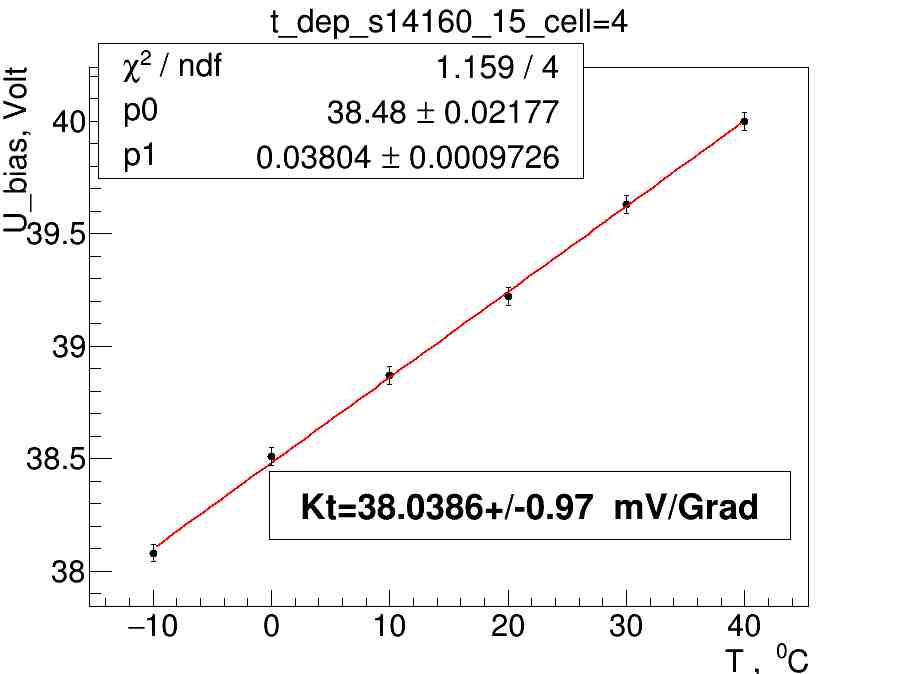 Gavrishchuk O.
12
12
S14160-6015  Temperature Stability vs Overvoltage
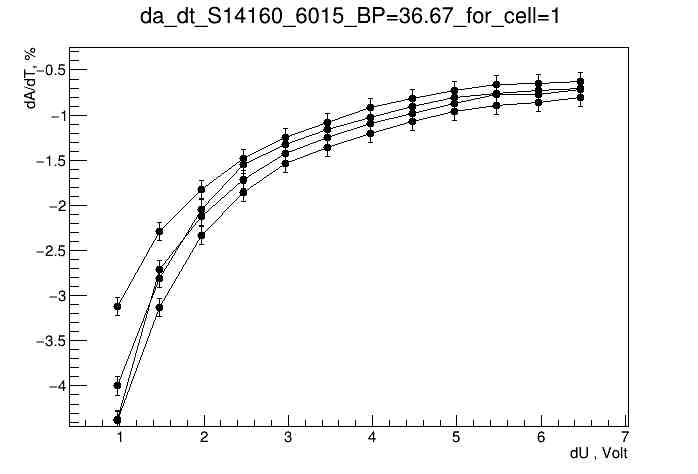 Gavrishchuk O.
13
13
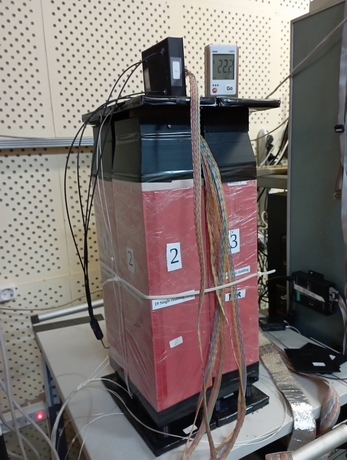 S14160-6015  Test Results in Cosmic Rays
ECAL setup for cosmic tests:
New SiPm S14160-6015
Performed the matrix  of 2x2 modules 
Each module consist of 55x55 mm2  cells

Sampling :
- 190 layers;
- 1.5 mm Sc + 0.5 mm Pb.
 
ECAL properties:
- X0=17,6  rad. length;
- RM = 58 mm;
- L =500 mm – module length
31.03.2022
Oleg Gavrishuk
14
S14160-6015
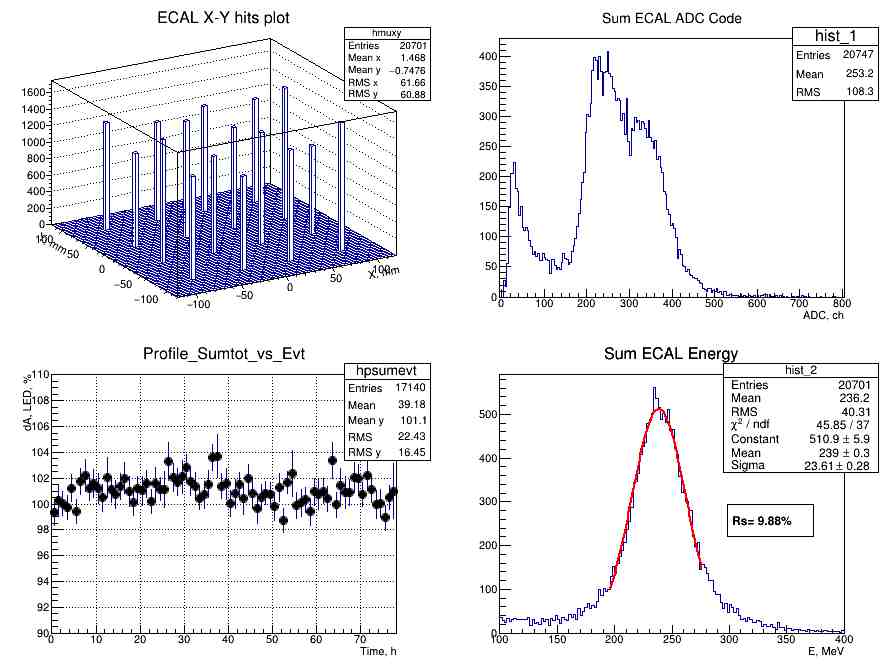 15
31.03.2022
Oleg Gavrishuk
15
S13360-6025
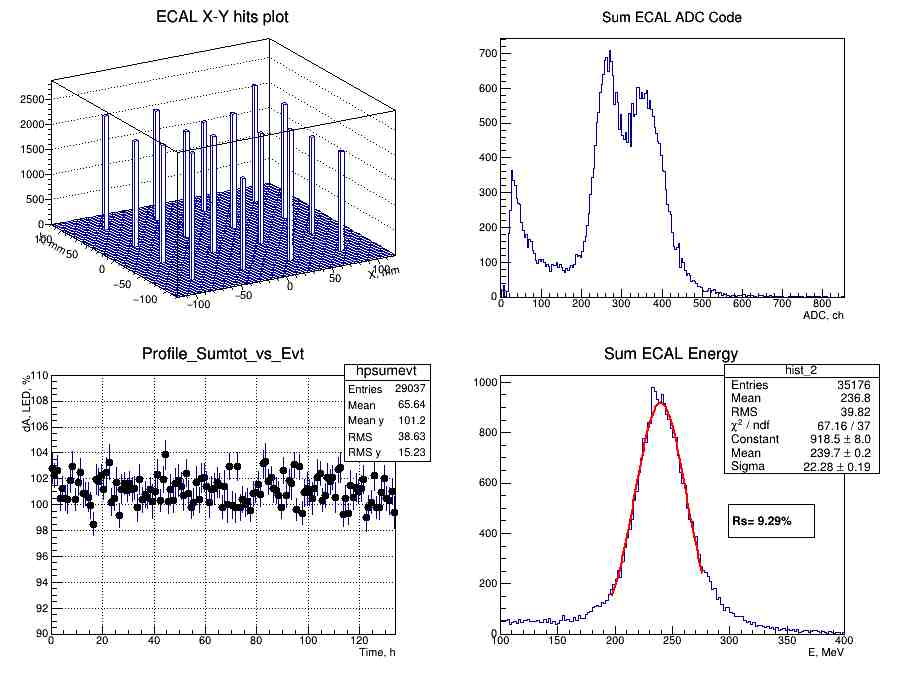 16
31.03.2022
Oleg Gavrishuk
16
Press Form for scintillator production
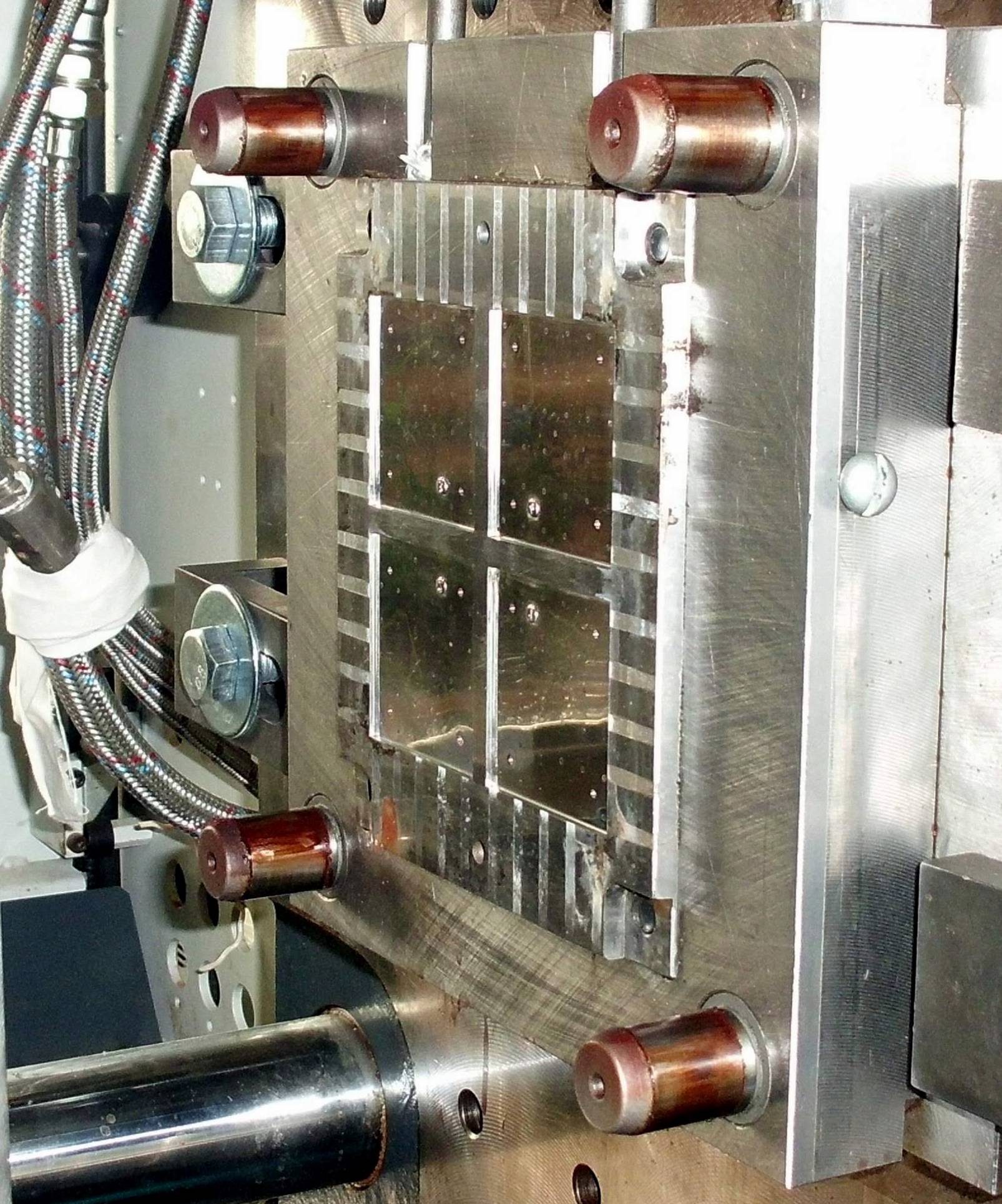 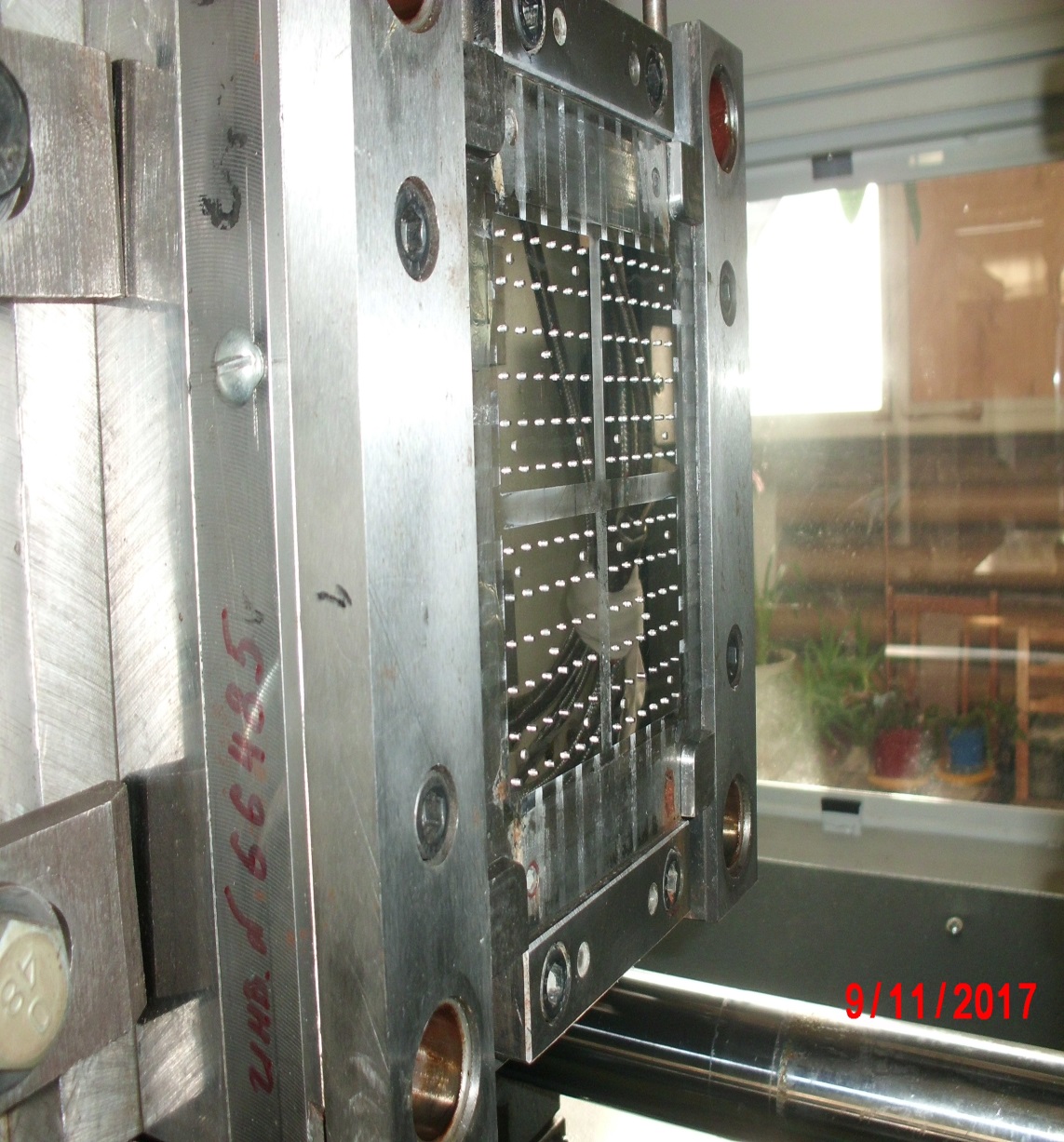 31.03.2022
Oleg Gavrishuk
17
New 4 modules with cells 40x40 mm2 assembling.Preparation for cosmic test wit new S14160-6016.
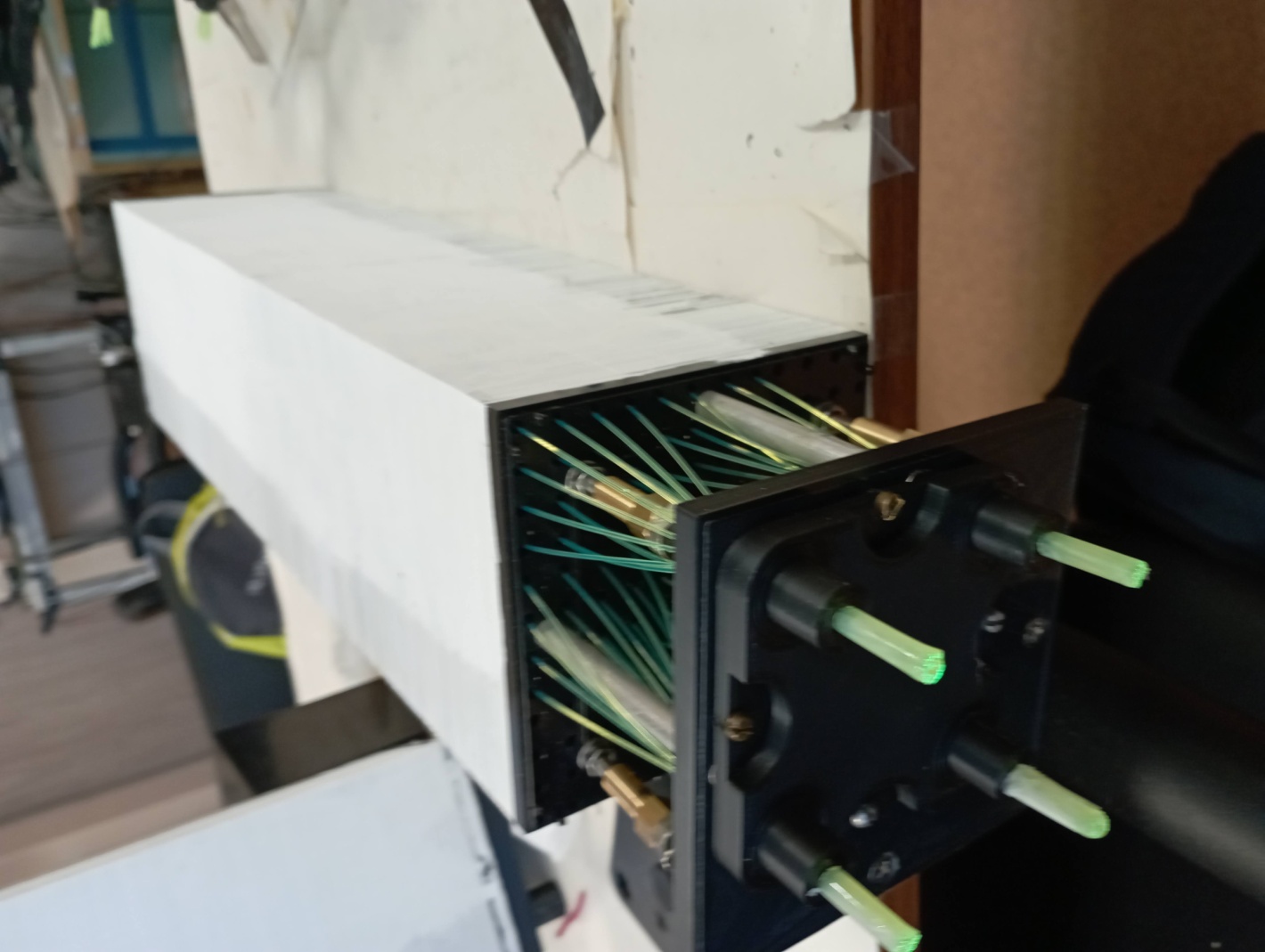 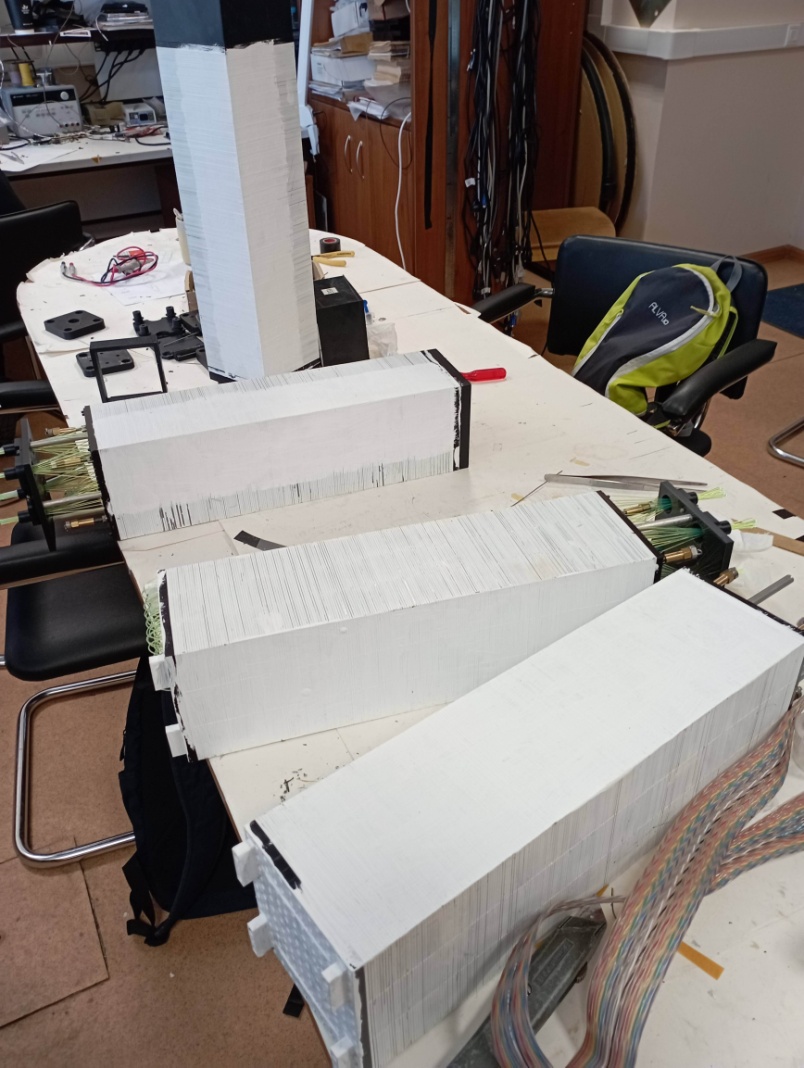 31.03.2022
Oleg Gavrishuk
18